Figure 5. Population PSTH representing responses from 29 neurons with significantly elevated delay-period activity in ...
Cereb Cortex, Volume 17, Issue suppl_1, September 2007, Pages i70–i76, https://doi.org/10.1093/cercor/bhm063
The content of this slide may be subject to copyright: please see the slide notes for details.
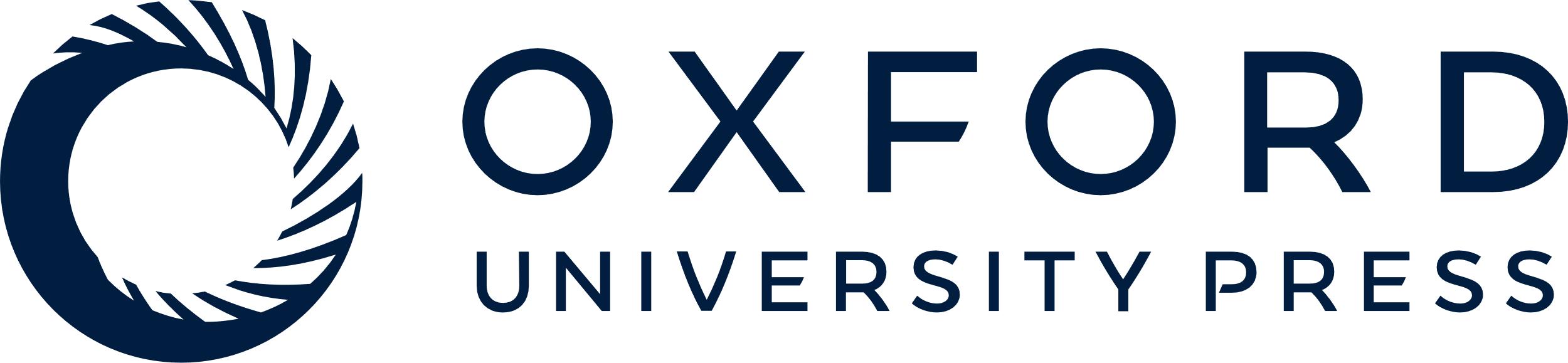 [Speaker Notes: Figure 5. Population PSTH representing responses from 29 neurons with significantly elevated delay-period activity in the spatial set. (A) Neuronal responses to presentation of a stimulus in the receptive field (red line) and out of the receptive field (green line), followed by an identical stimulus. Vertical lines represent times of stimulus presentation. Shaded area represents the time period that was used for the analysis of delay-period responses. (B) Red line represents a detail of the same trace shown in A. Blue line additionally indicates responses of the same neurons to a second stimulus out of the receptive field. Firing rate was significantly higher during the delay period following the second stimulus presentation in the receptive field, compared with a stimulus out of the receptive field (paired t-test, P  0.8).


Unless provided in the caption above, the following copyright applies to the content of this slide: © The Author 2007. Published by Oxford University Press. All rights reserved. For permissions, please e-mail: journals.permissions@oxfordjournals.org]